Математика 4 класс
Лобанова Алена Алексеевна
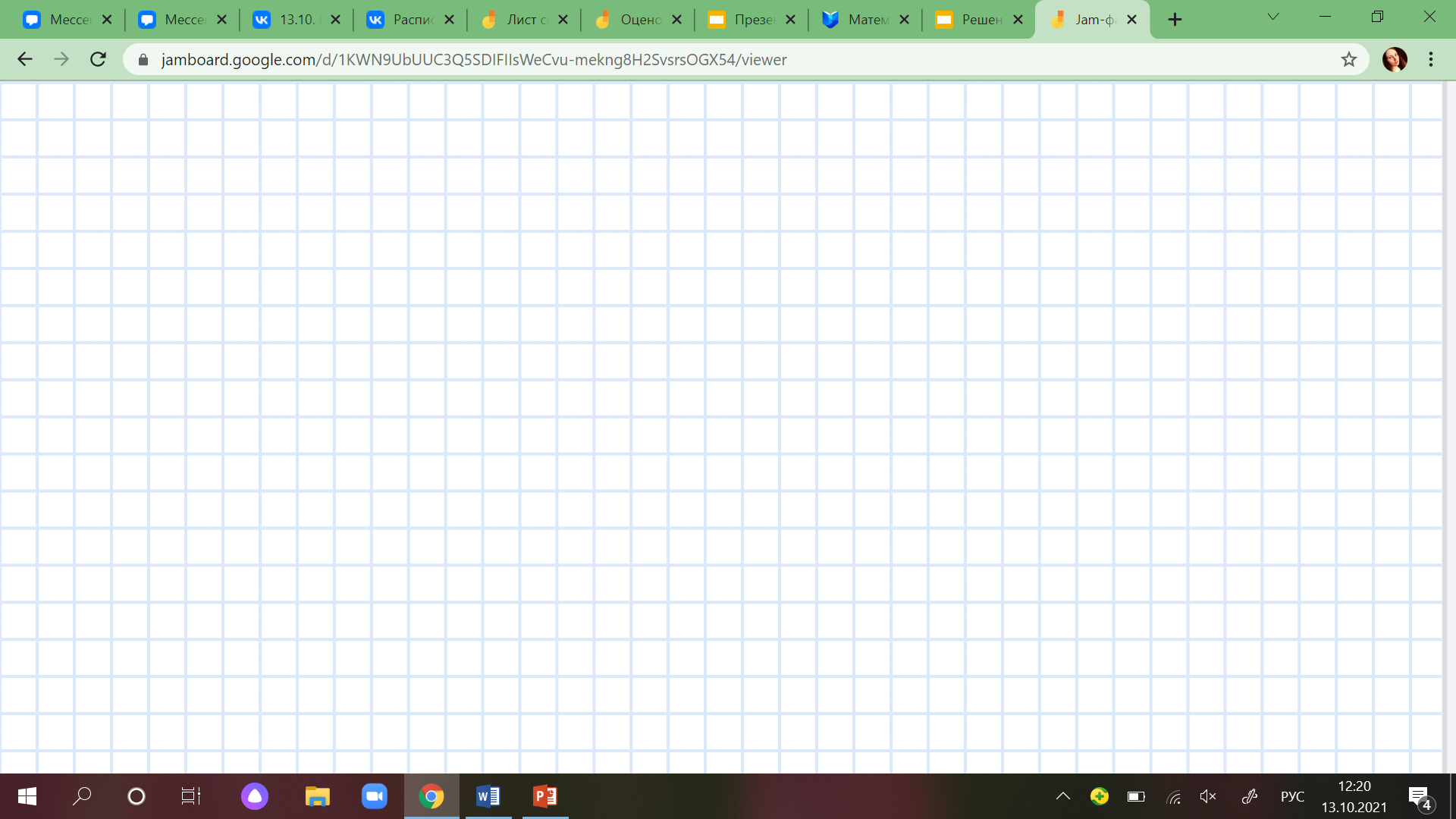 2 0 октября
   Классная работа.
1.Сколько единиц сотен в числе 1096? (ЧИ)
2.  На сколько 51 больше 17? (Л)
3.  Во сколько раз 90 больше 6? (Е)
4.  Разность чисел 72 и 63 увеличьте в 3 раза. (И)
5.    Из произведения чисел 5 и 16 вычесть 36. (В)6.  Увеличь 48 в 2 раза. (Н)
7.  Сколько дм в 2 м 5 дм? (Ы)
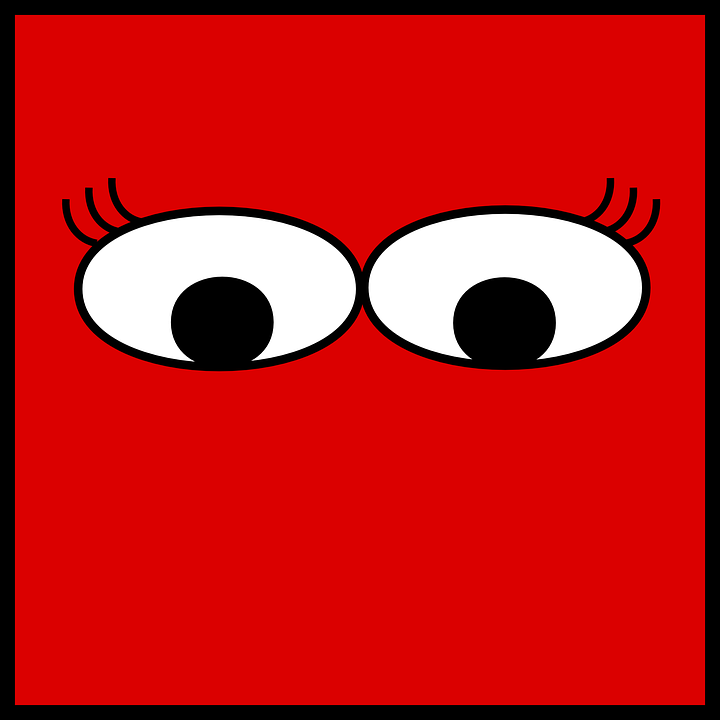 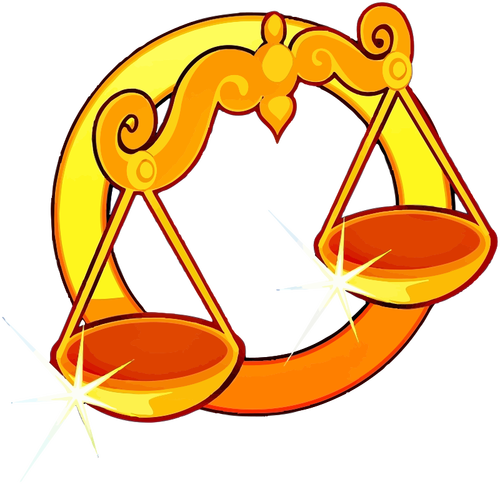 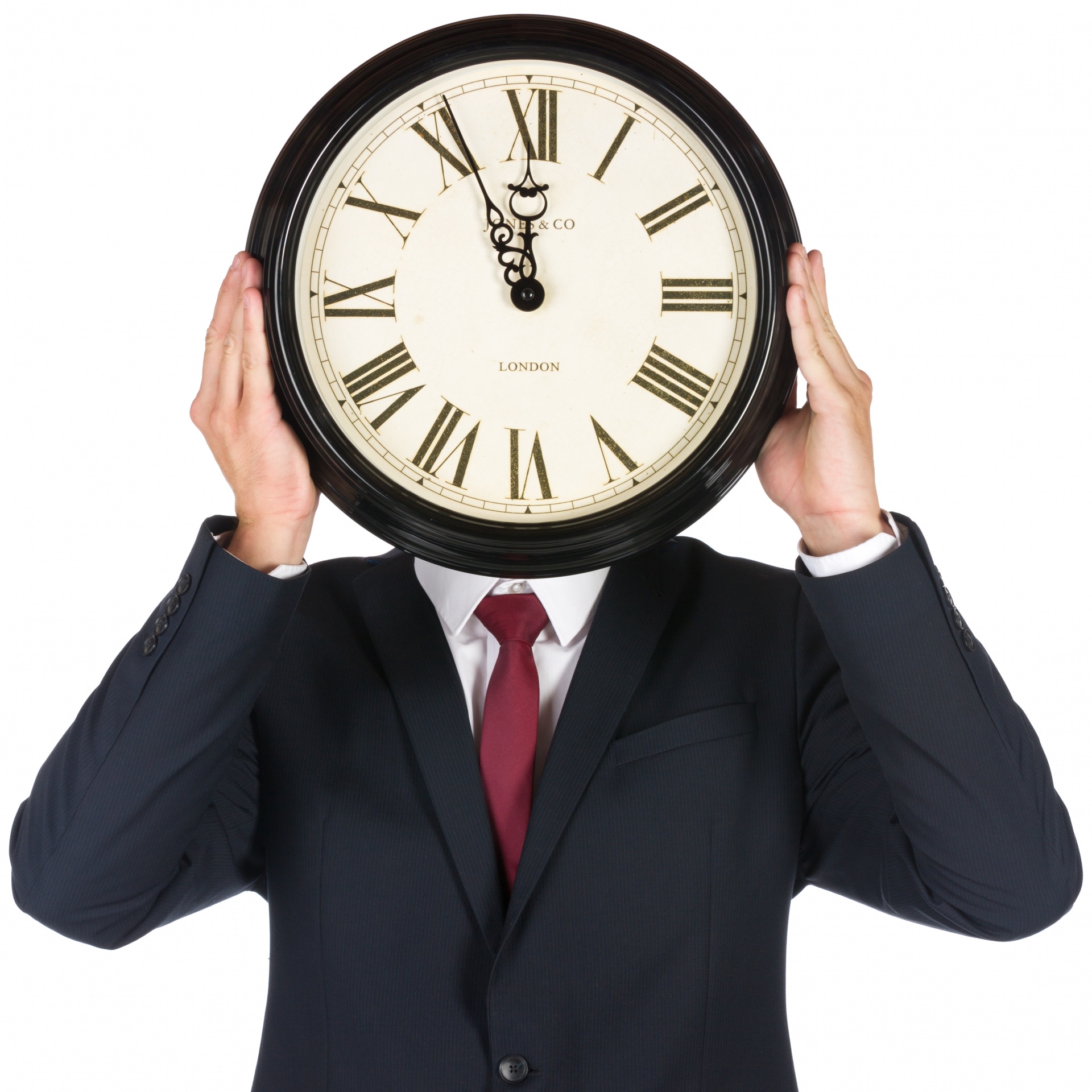 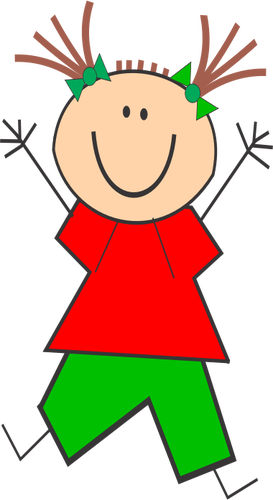 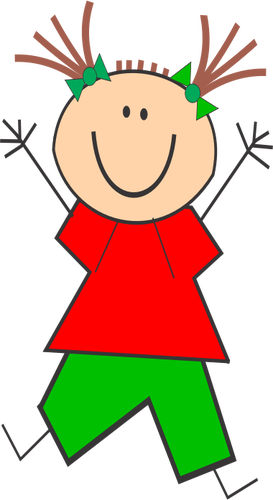 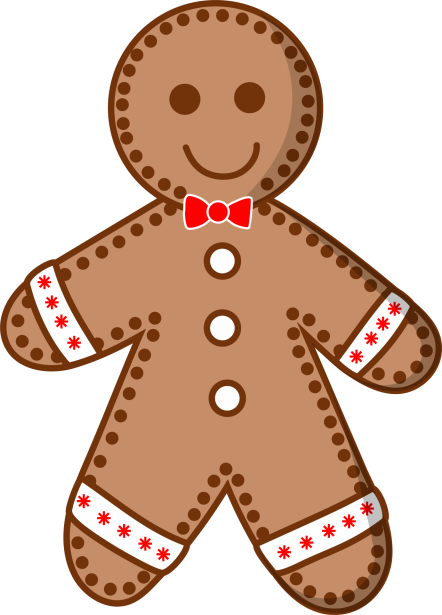 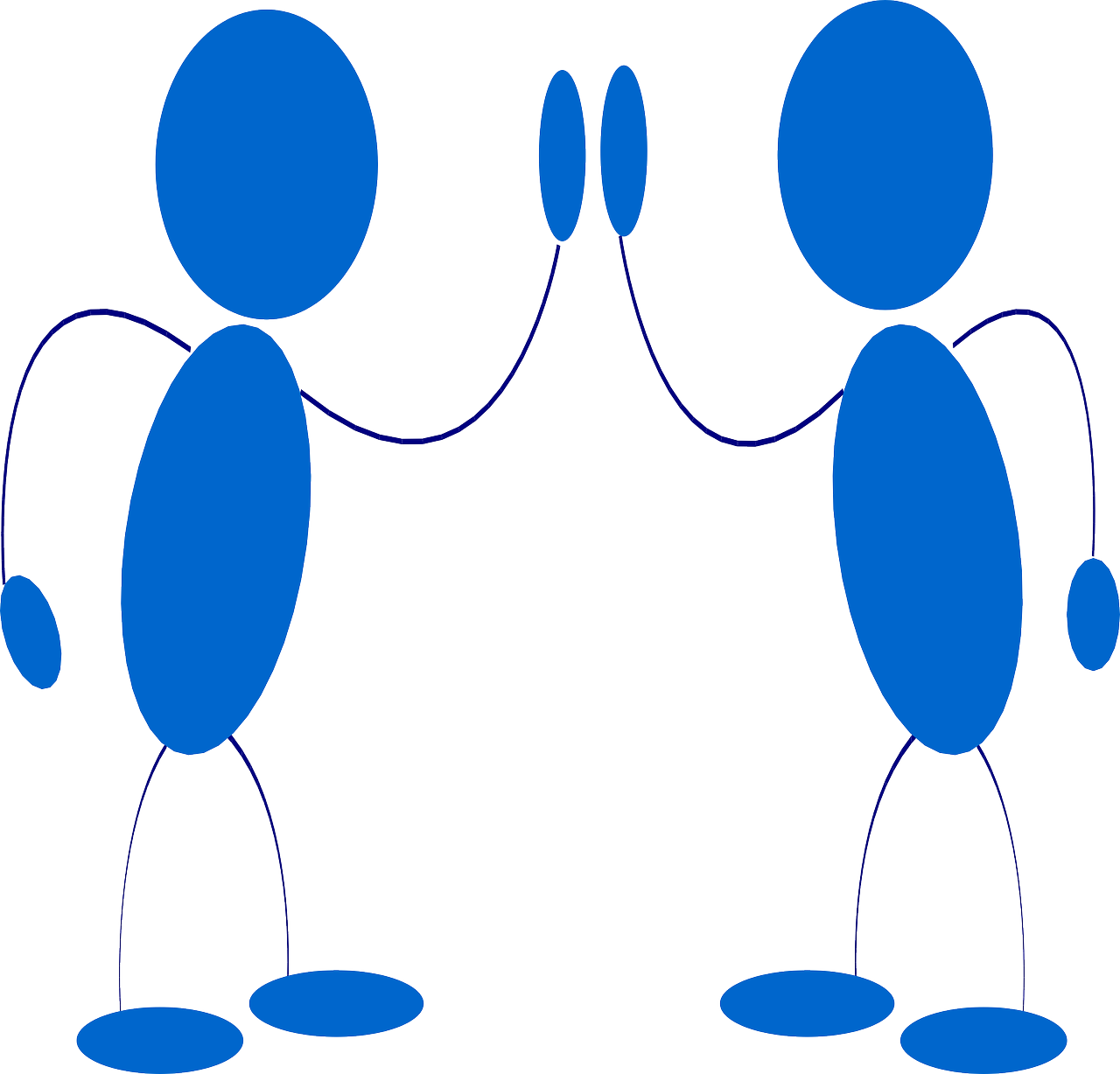 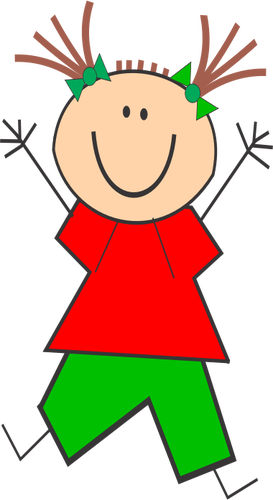 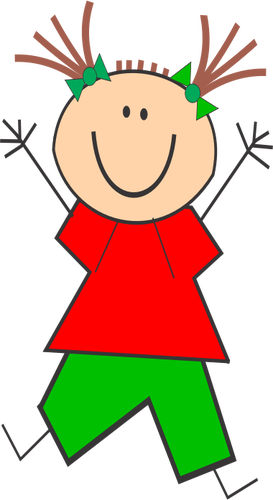 сек
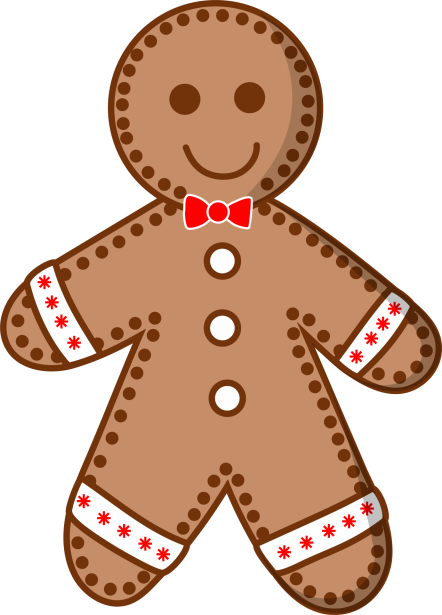 дм                        мм
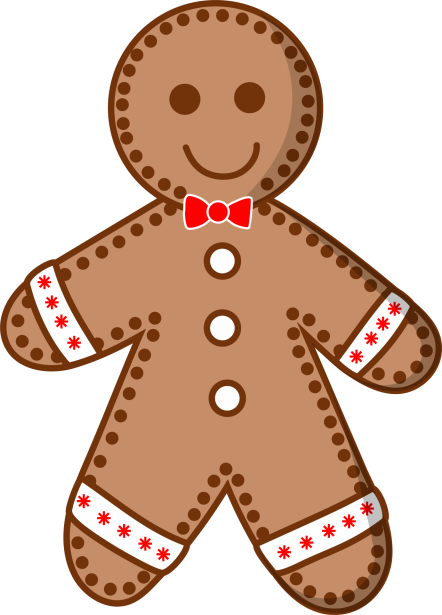 кг                  г
см        м
Ч        Мин
https://learningapps.org/watch?v=pwaj5ropc21
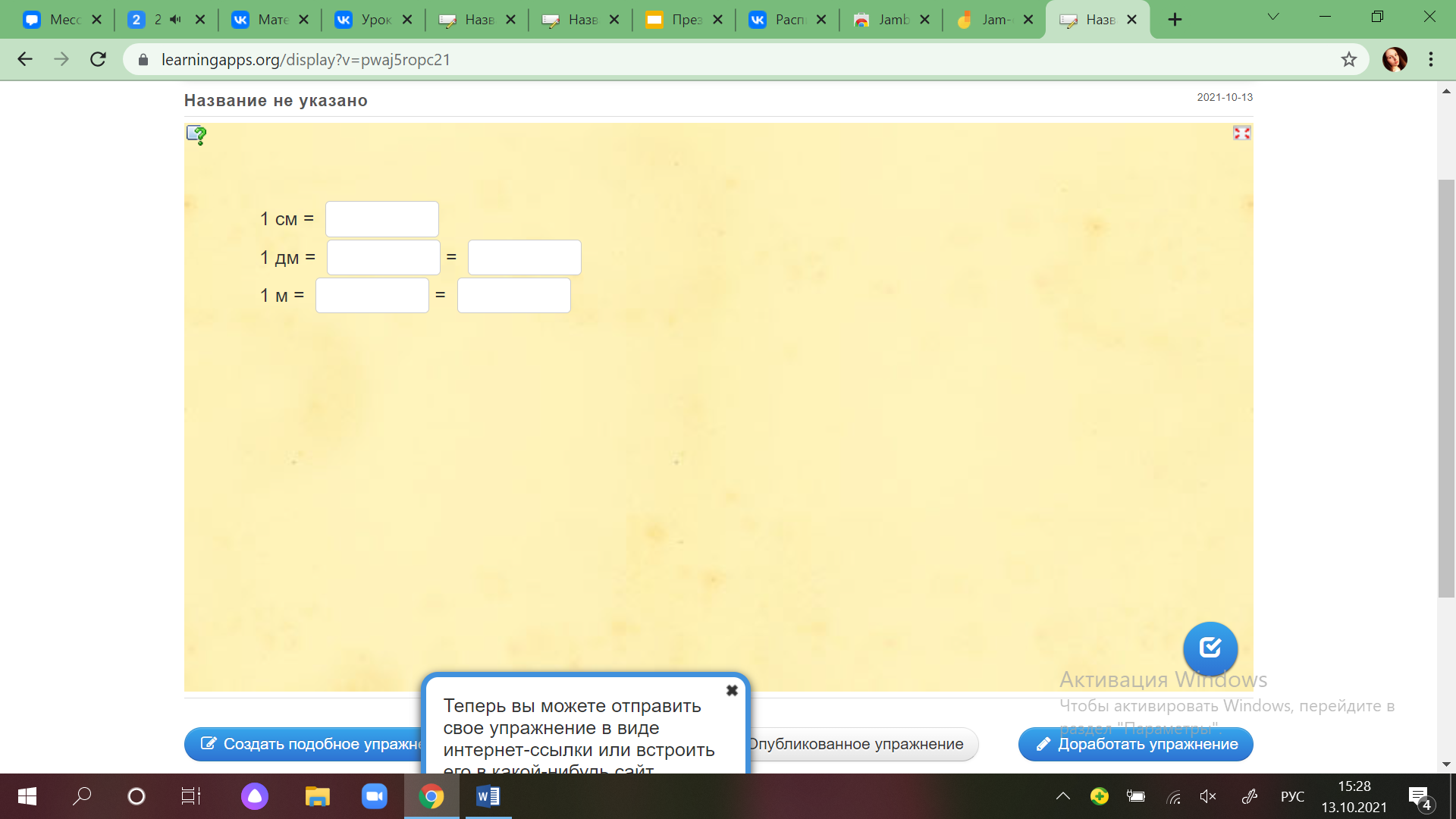 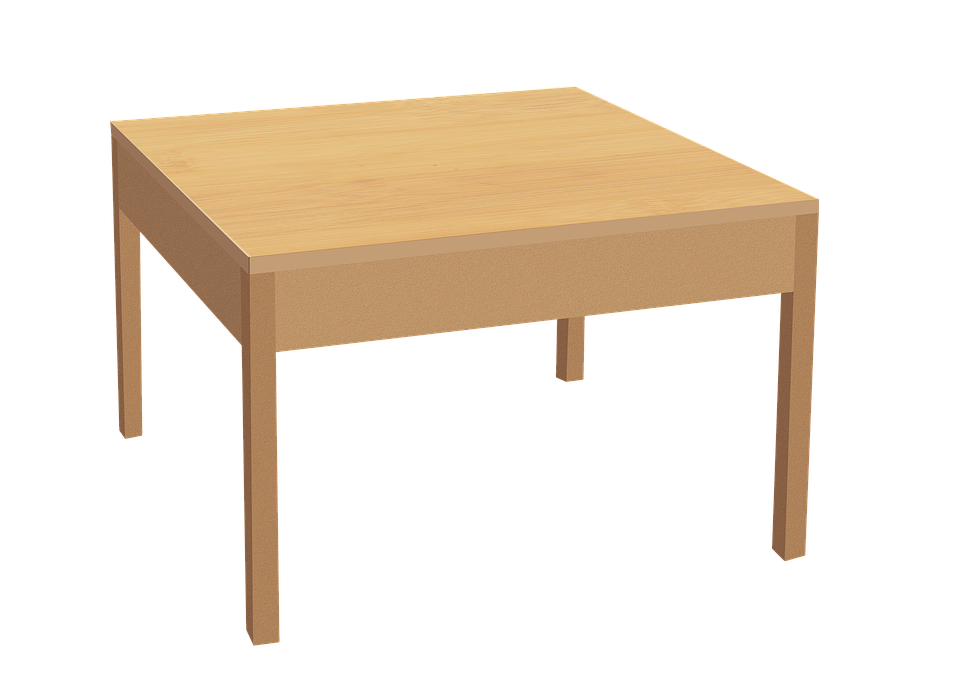 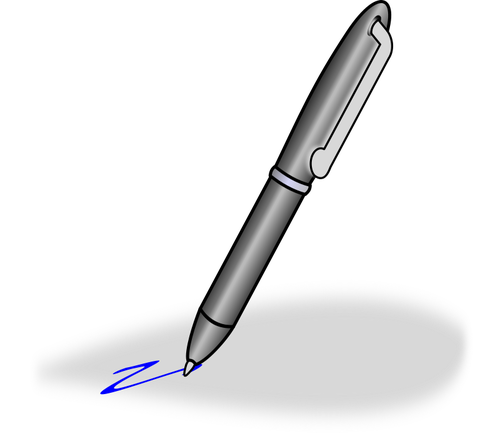 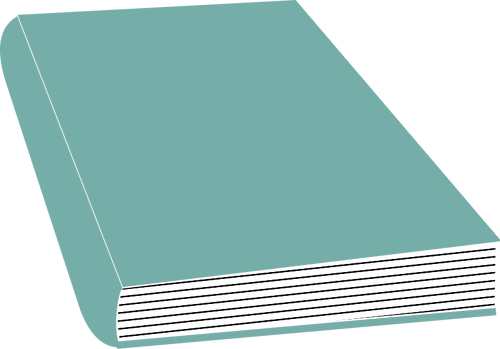 М
мм
см
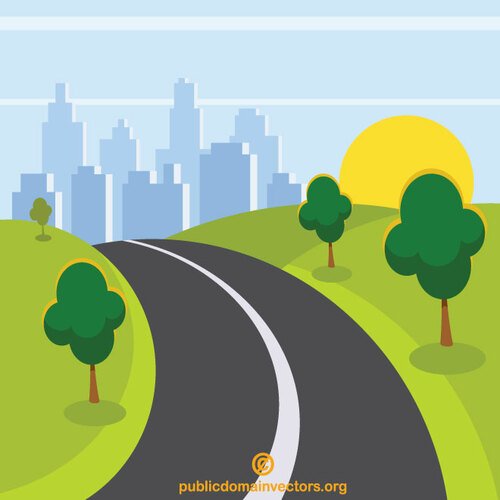 Что мы  сможем узнать на уроке?
Познакомиться с новой единицей длины
 Научиться пользоваться ею
Сопоставим ее с другими единицами длины
План урока
1.     Изучим…
2.     Сравним…
3.     Решим…
4.     Проверим…
5.     Подведем итоги по …
новую единицу длины с уже известными единицами
новую единицу длины
задачу
наши новые знания
новой теме
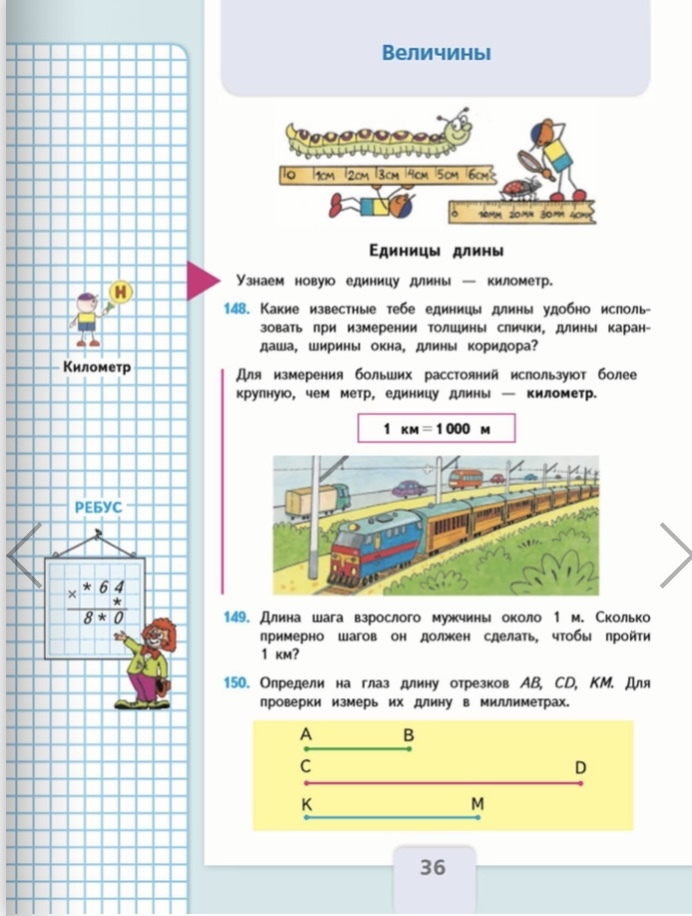 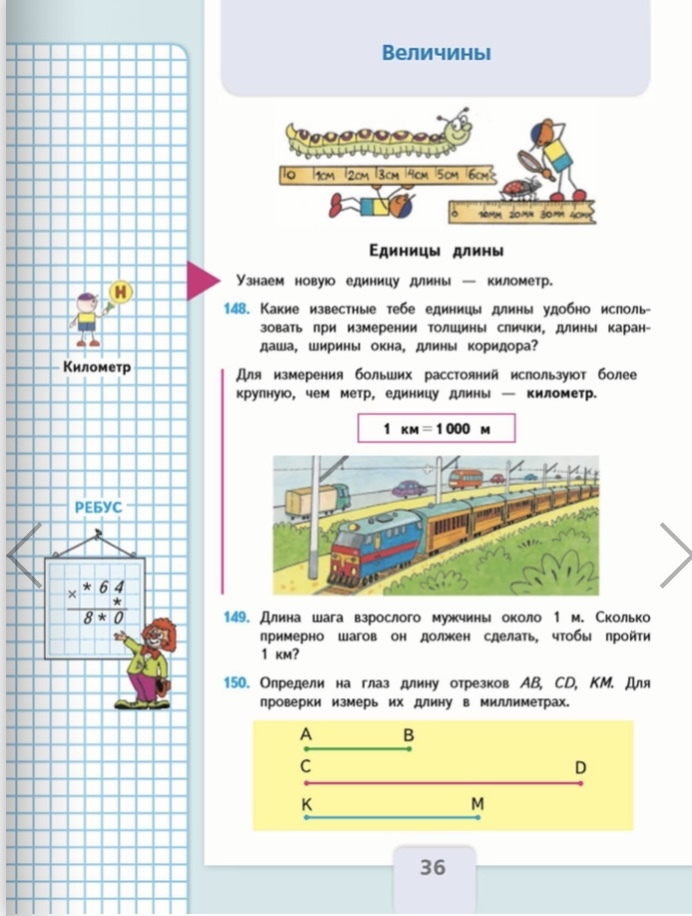 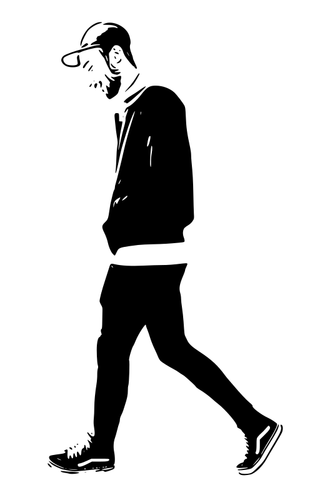 1 м
1 км
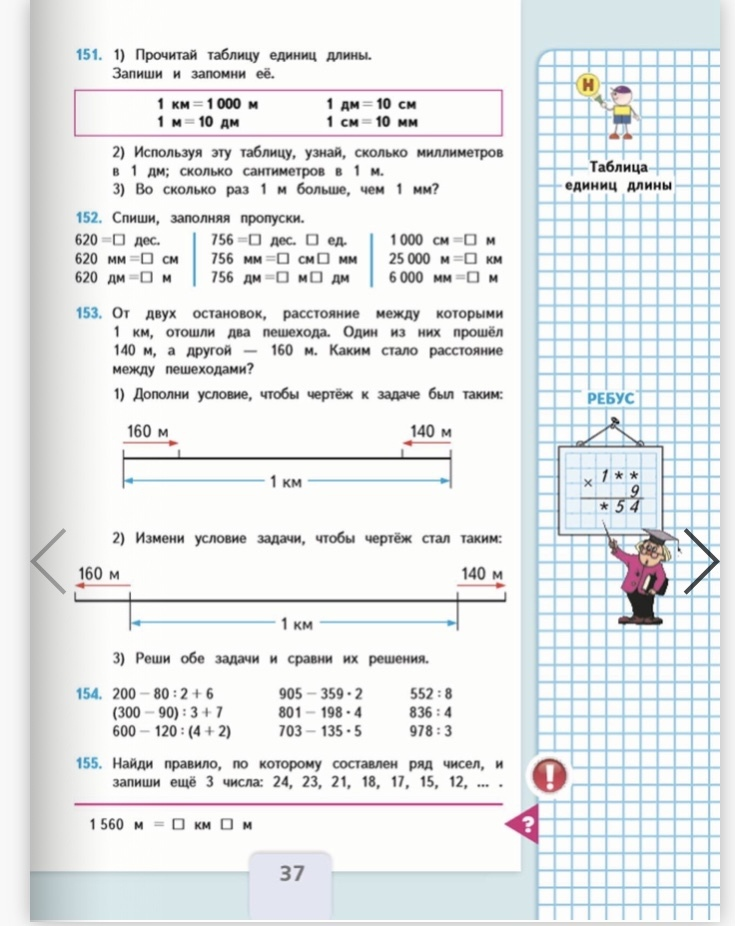 Таблица единиц длины
1 км = 1000 м
1 м = 10 дм
1 дм = 10 см
1 см = 10 мм
1 км = ___ м
1 м = __дм
1 дм = __ см
1 см = __ мм
1 км             10 мм
1 м               10см
1 см              10 дм
1 дм             1000 м
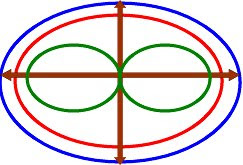 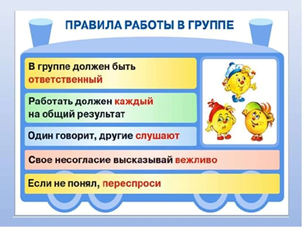 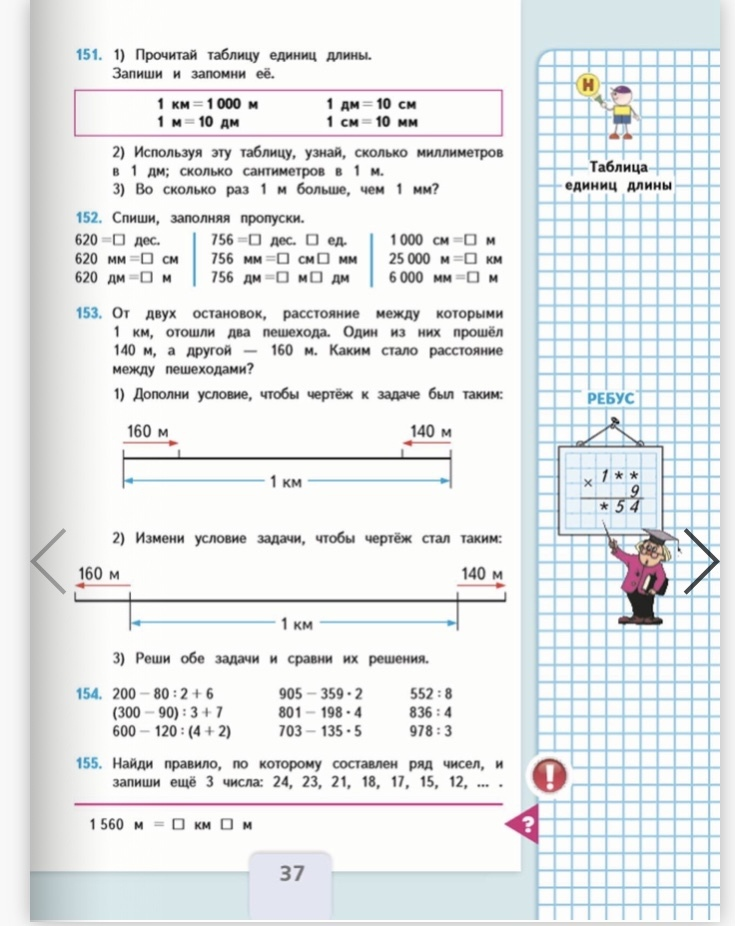 1) 160+140=300(м). –расстояние, которое прошли оба пешехода.
2) 1000-300= 700(м).- расстояние между пешеходами.
Ответ: 700 м.
1) 160+140=300(м). –расстояние, которое прошли оба пешехода.
2) 1000+300= 1300(м).- расстояние между пешеходами.
Ответ: расстояние между пешеходами 1300 м.
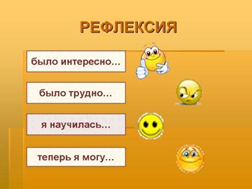